Grain boundaries and Complexions
Victor Venturi
JCD Leader
[Speaker Notes: Main title: 40 pt. Arial
Presenter Name: 16 pt. Arial
Presenters Title: 16 pt. Arial Italic]
Outline
Initial motivation
Grain boundaries 
Brief Classification
Coincidence Site Lattice
0-lattice
Complexions
Pure and non-pure materials
Types of complexions and transitions
Initial motivation
Classical MD indicates LLZO grain boundaries hinder Li motion
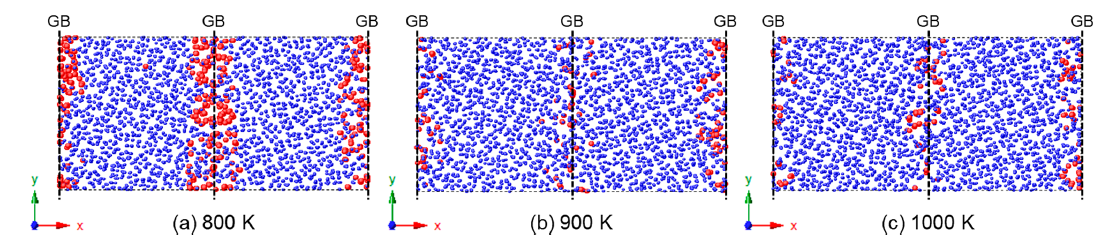 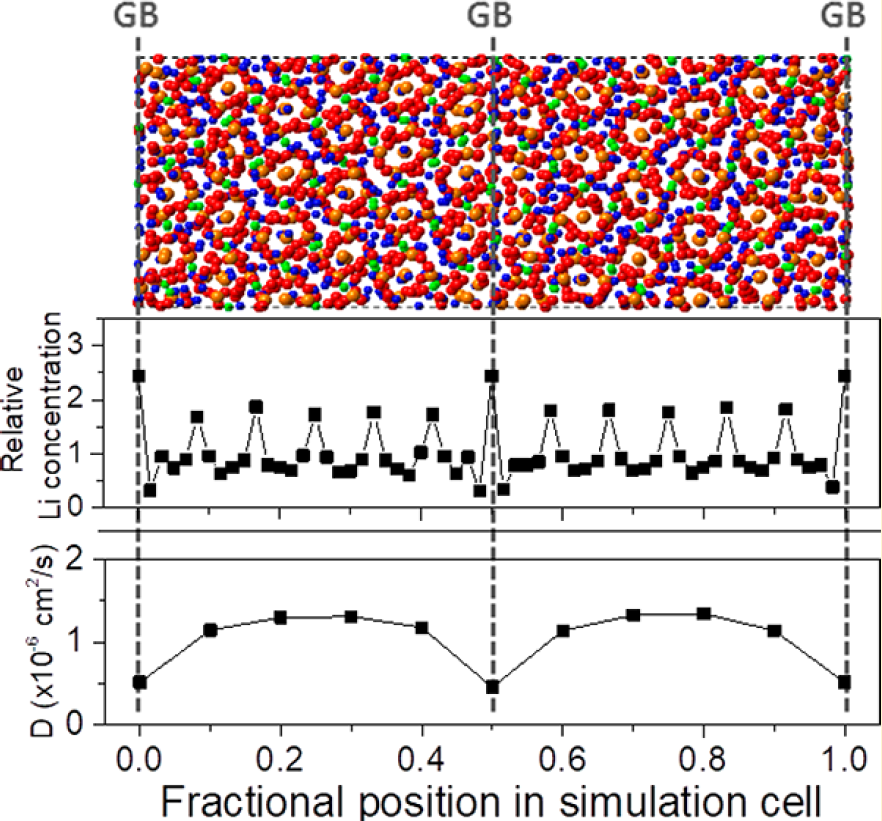 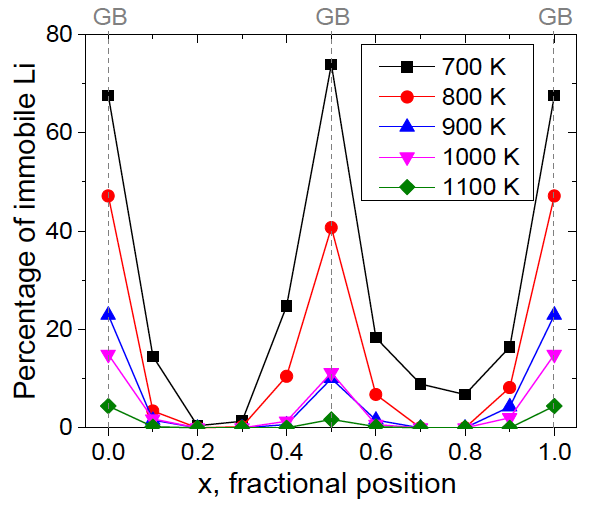 Yu, S., et al. “Grain boundary contributions to Li-ion transport in the solid electrolyte LLZO" Chem. Mater. 29 (2017).
Initial motivation
Surface studies suggest LLZO grain boundaries allow for Li plating in the solid electrolyte!
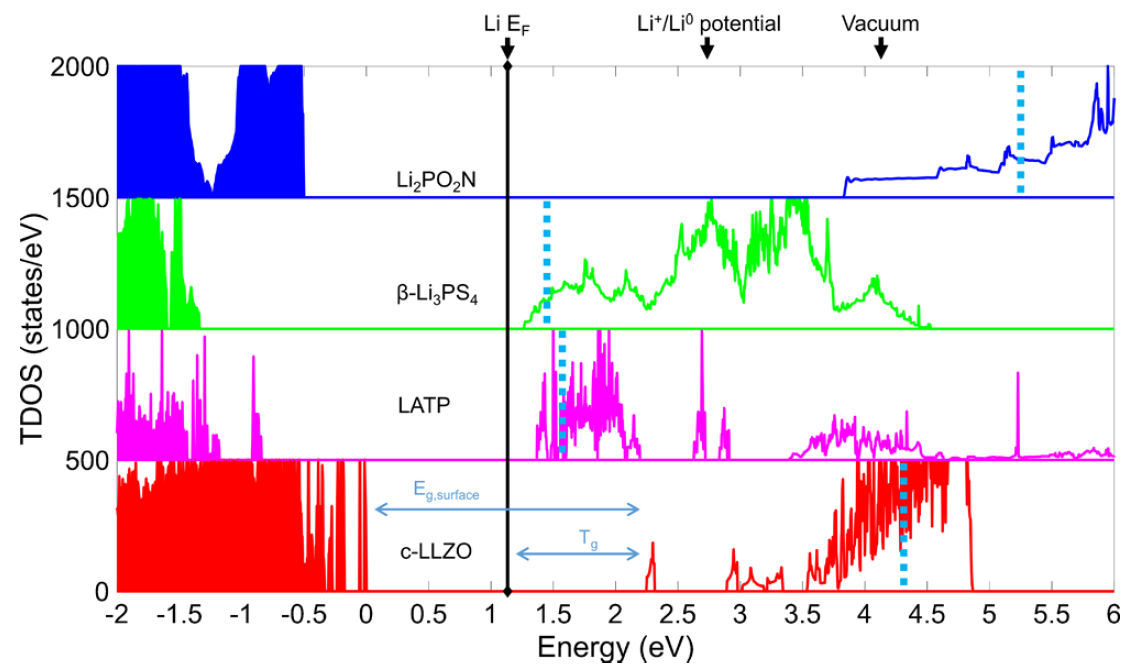 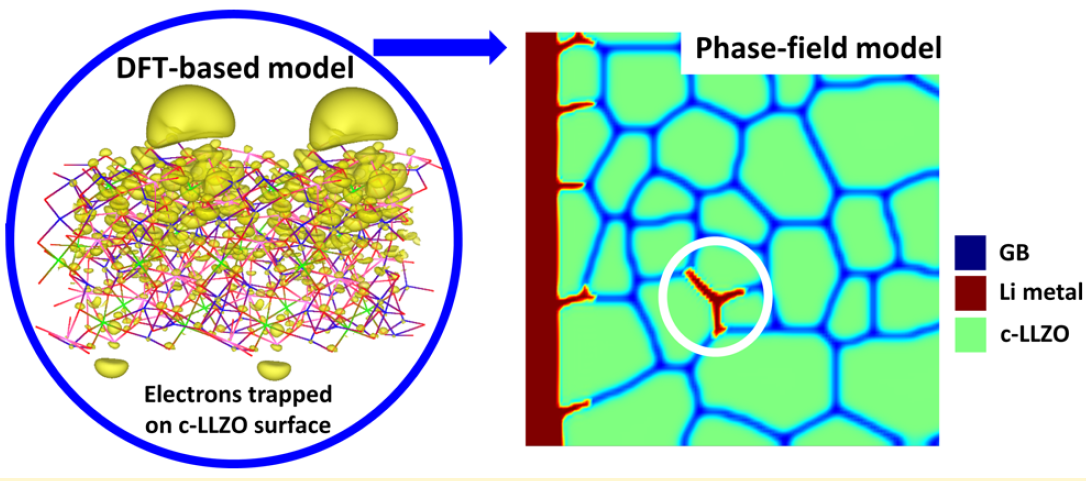 Tian, H., et al. “Interfacial electronic properties dictate Li dendrite growth in solid electrolytes" Chem. Mater. 31 (2019).
What is a grain boundary?
How to classify GBs?
Combination is a “general” GB
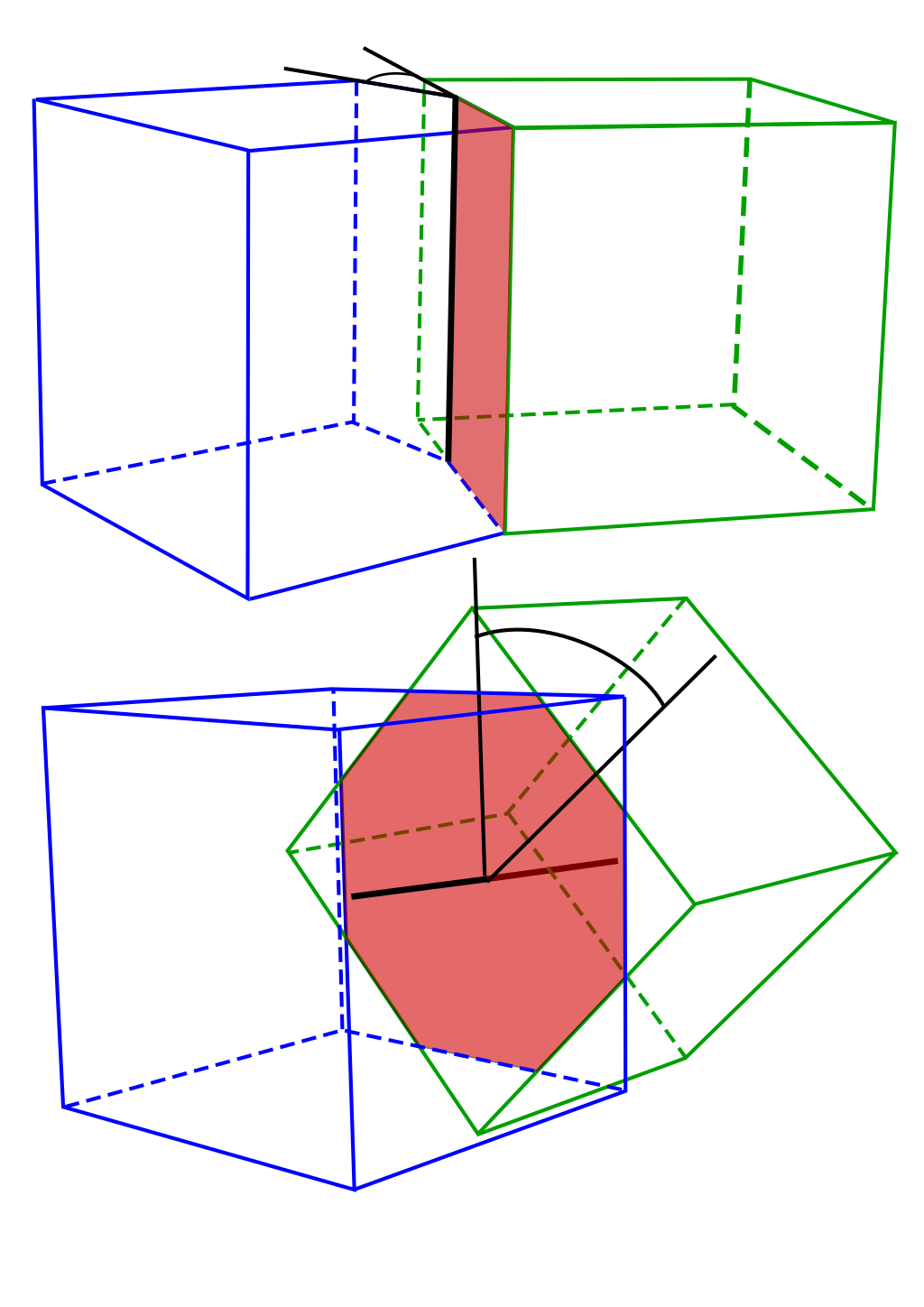 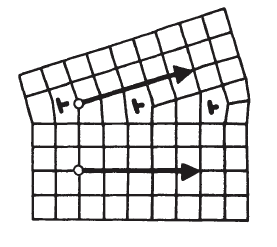 Source: Slinky Puppet
Special cases: CSL
CSL energies for Cu
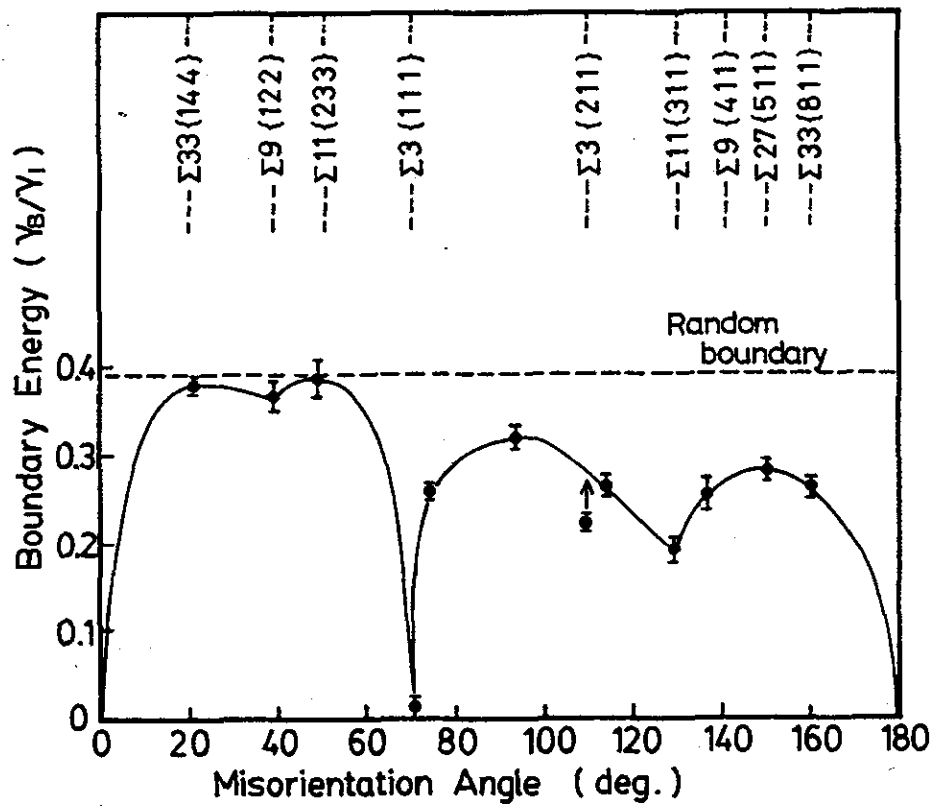 Monzen, R., et al. "Correlation between the boundary energy and precipitation in copper-[011] symmetric tilt boundaries." (1990).
0-lattice theory
Bollmann, W. "Crystal Defects and Crystalline Interfaces, 1970." (1982).
[Speaker Notes: Bollmann also shows that the choice of origin does not matter]
0-lattice closing comments
Grain boundary “phases”
At the interfaces between grains, new phases, sometimes different from bulk, can form
These new phases are commonly called complexions
They can exhibit phase-like transitions in their structure and chemistry
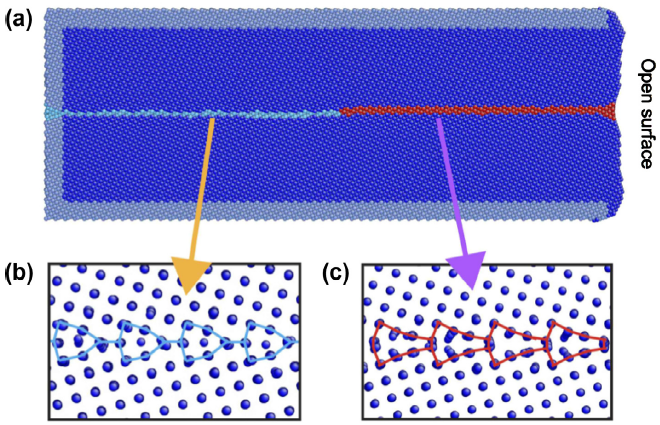 Cantwell, P. R., et al. “Grain boundary complexions" Acta Materialia 62 (2014).
Complexions in pure materials
Congruent transitions (rare)
No change in geometrical parameters of GB
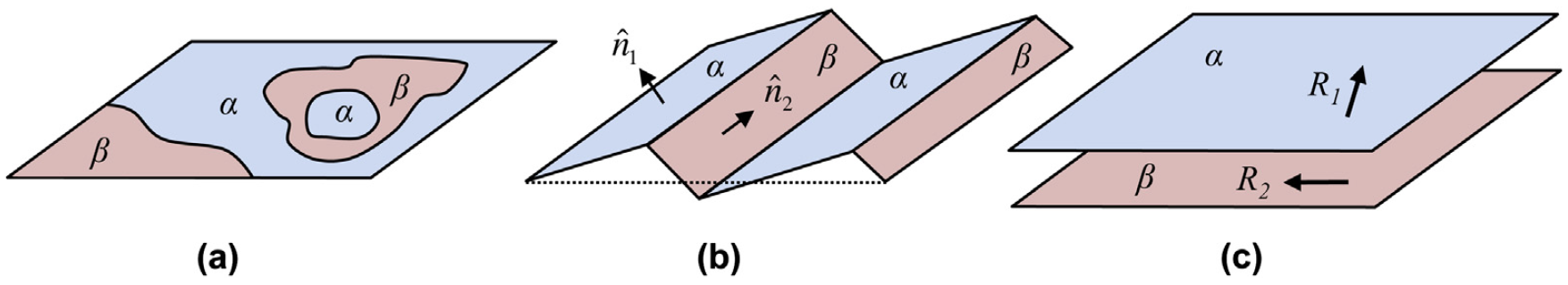 Cantwell, P. R., et al. “Grain boundary complexions" Acta Materialia 62 (2014).
[Speaker Notes: Dissociation is also called wetting!]
Complexions in non-pure materials
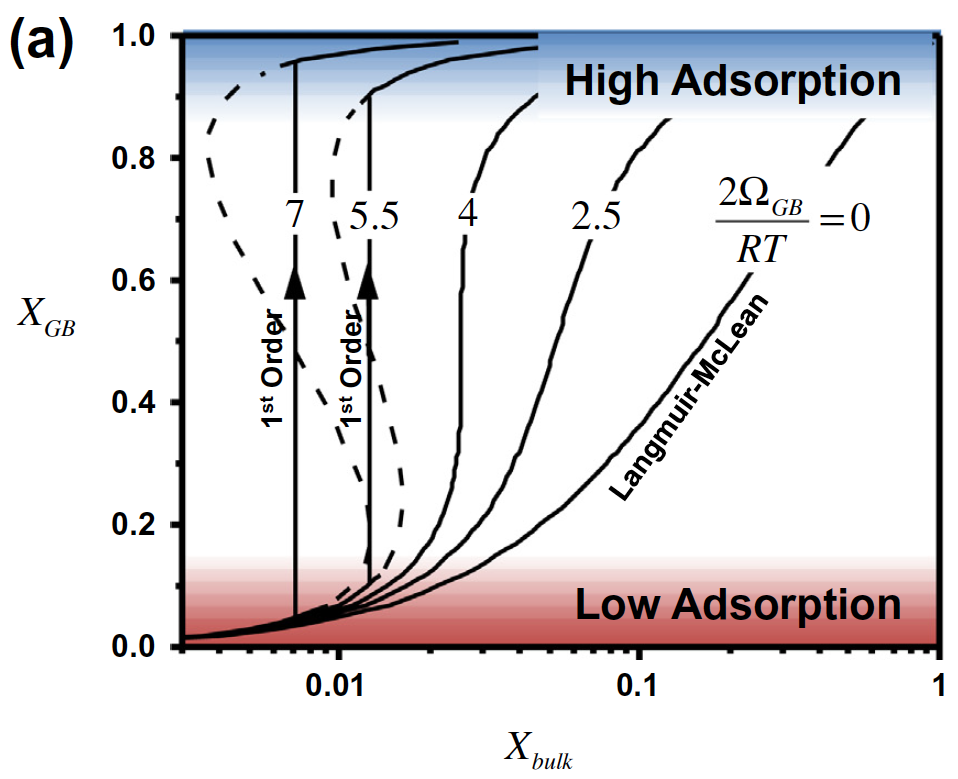 Cantwell, P. R., et al. “Grain boundary complexions" Acta Materialia 62 (2014).
Complexions in non-pure materials
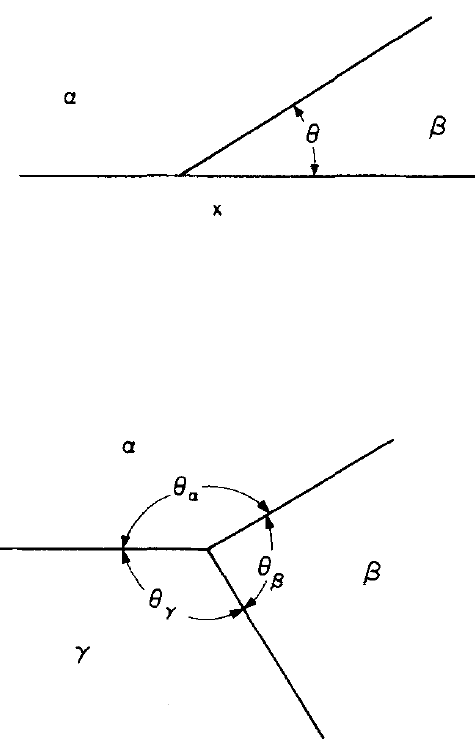 Cahn, J. W. “Critical point wetting" J. Chem. Phys. 66 (1977).
Complexions in non-pure materials
Complexions in non-pure materials
[Speaker Notes: The condition at the interface is called a ”natural condition”; it boils down to a force balance]
Complexions in non-pure materials
Prewetting: Cahn model / CPWT
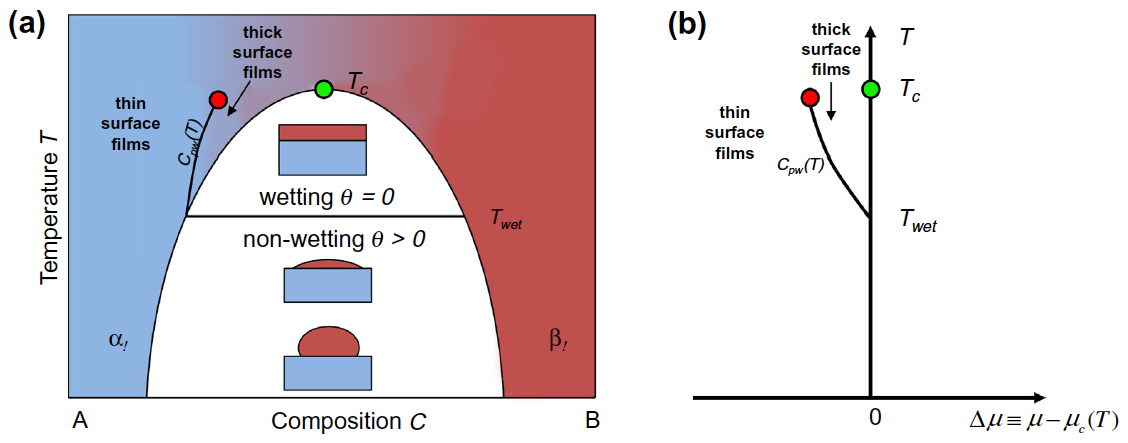 Cantwell, P. R., et al. “Grain boundary complexions" Acta Materialia 62 (2014).
Complexions in non-pure materials
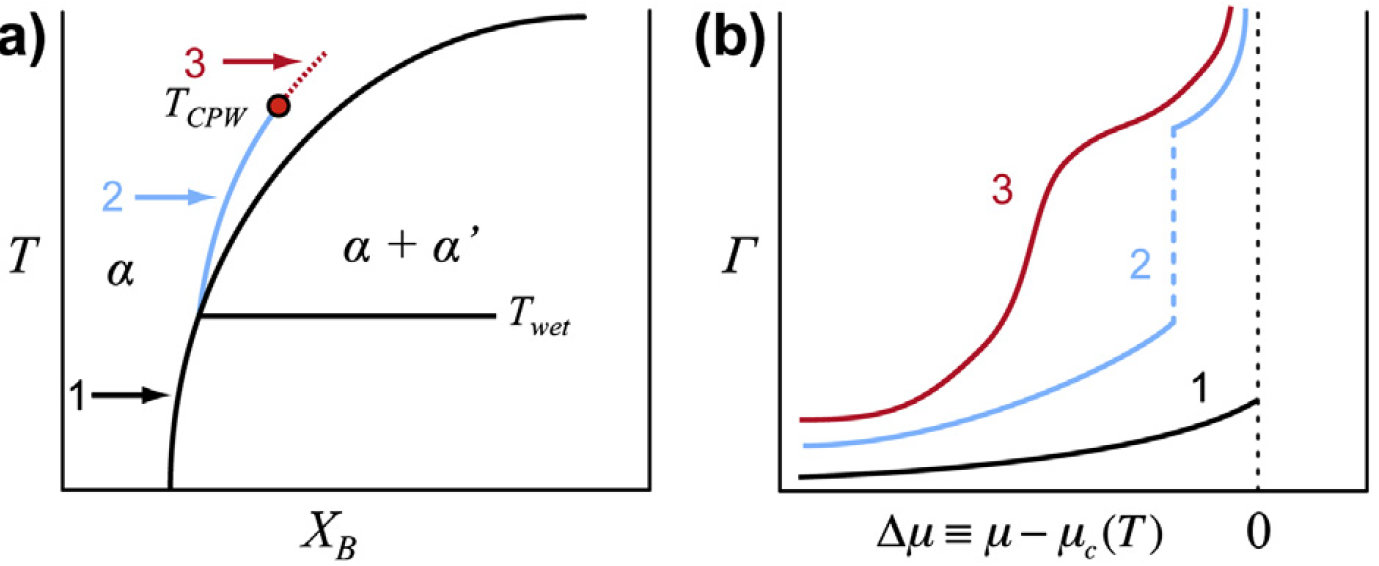 Cantwell, P. R., et al. “Grain boundary complexions" Acta Materialia 62 (2014).
Complexions in non-pure materials
Cantwell, P. R., et al. “Grain boundary complexions" Acta Materialia 62 (2014).
Complexions in non-pure materials
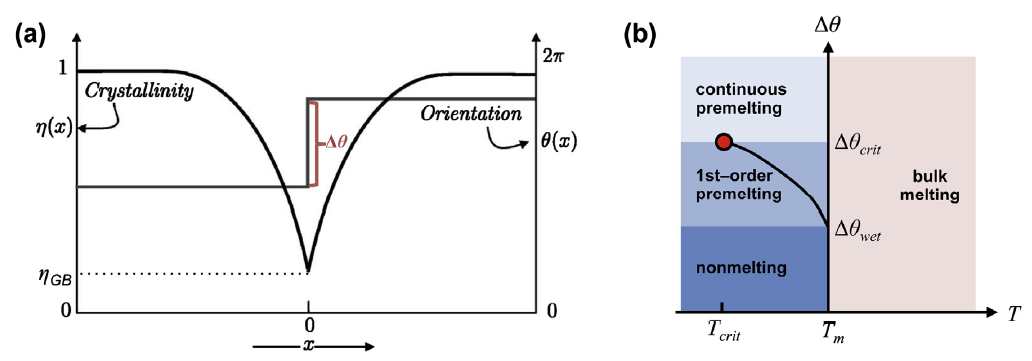 Cantwell, P. R., et al. “Grain boundary complexions" Acta Materialia 62 (2014).
Complexions in non-pure materials
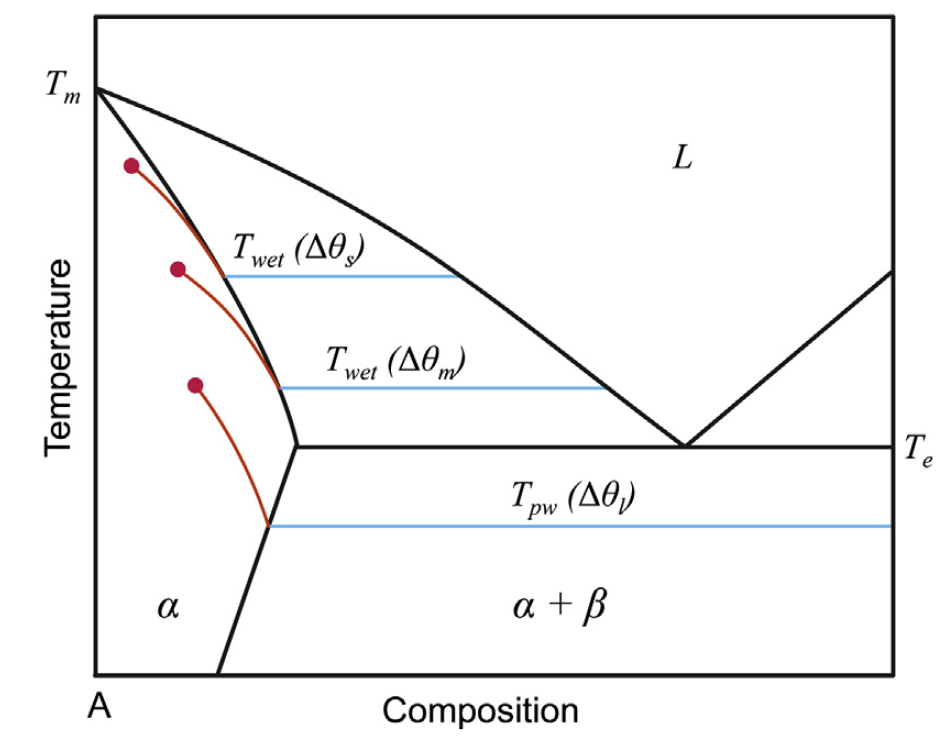 Cantwell, P. R., et al. “Grain boundary complexions" Acta Materialia 62 (2014).
Complexions in non-pure materials
Discrete complexions: Dillon-Harmer
Experimentally observed GBs with discrete thicknesses
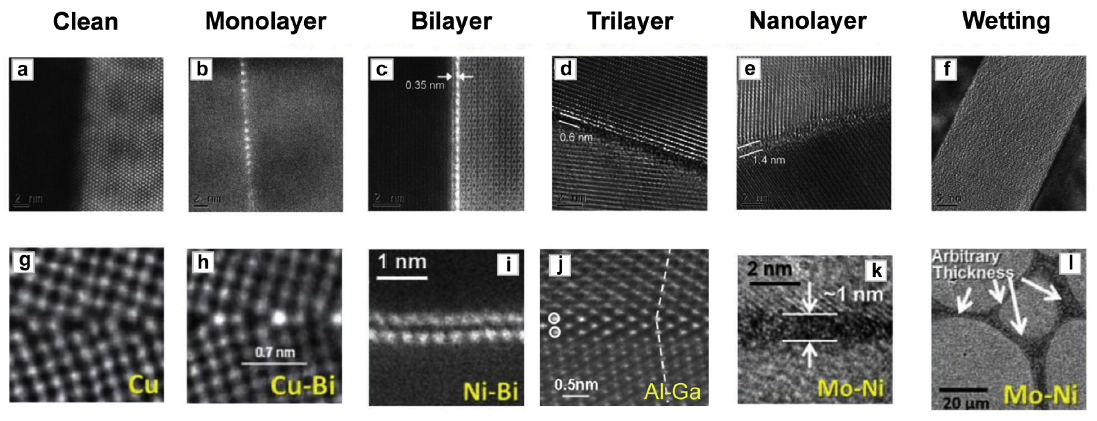 Cantwell, P. R., et al. “Grain boundary complexions" Acta Materialia 62 (2014).
Complexions in non-pure materials
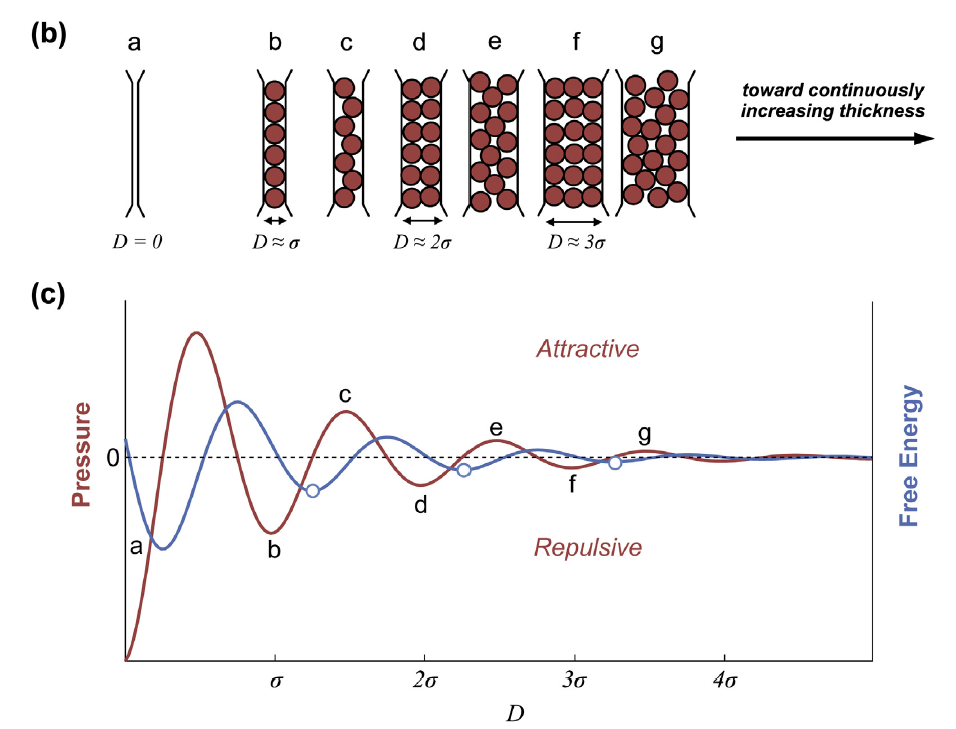 Cantwell, P. R., et al. “Grain boundary complexions" Acta Materialia 62 (2014).
Complexions in non-pure materials
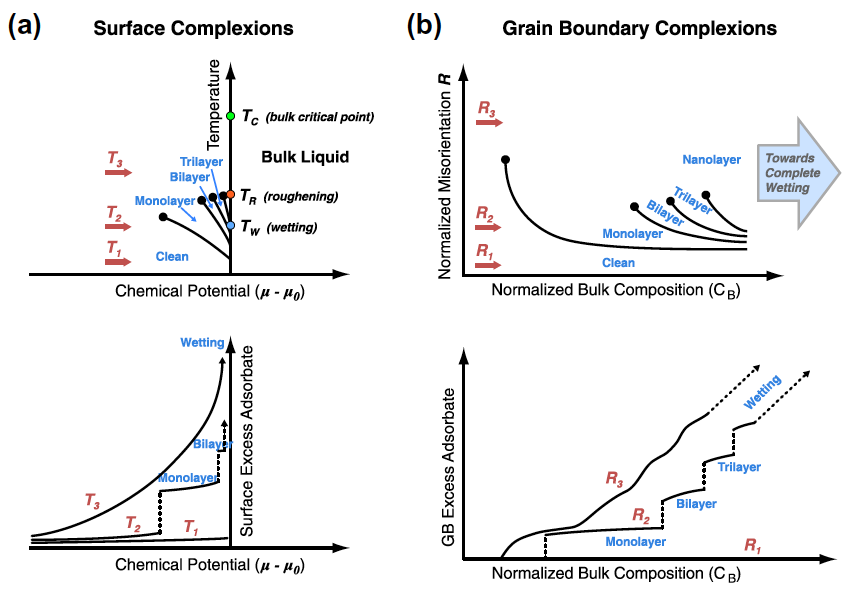 Cantwell, P. R., et al. “Grain boundary complexions" Acta Materialia 62 (2014).
Complexions in non-pure materials
Dillon-Harmer “shortcomings”
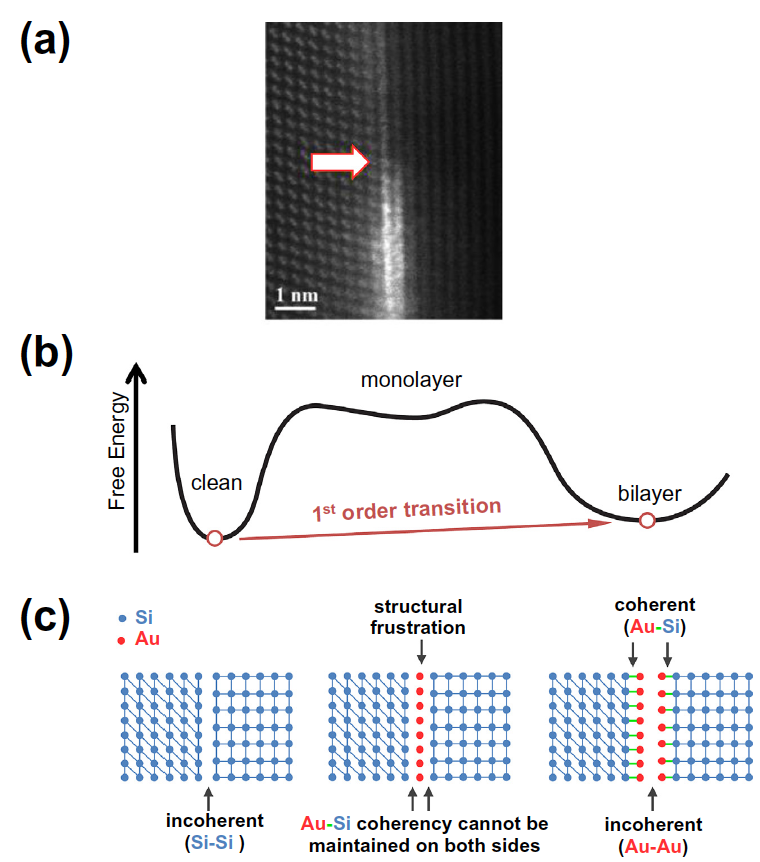 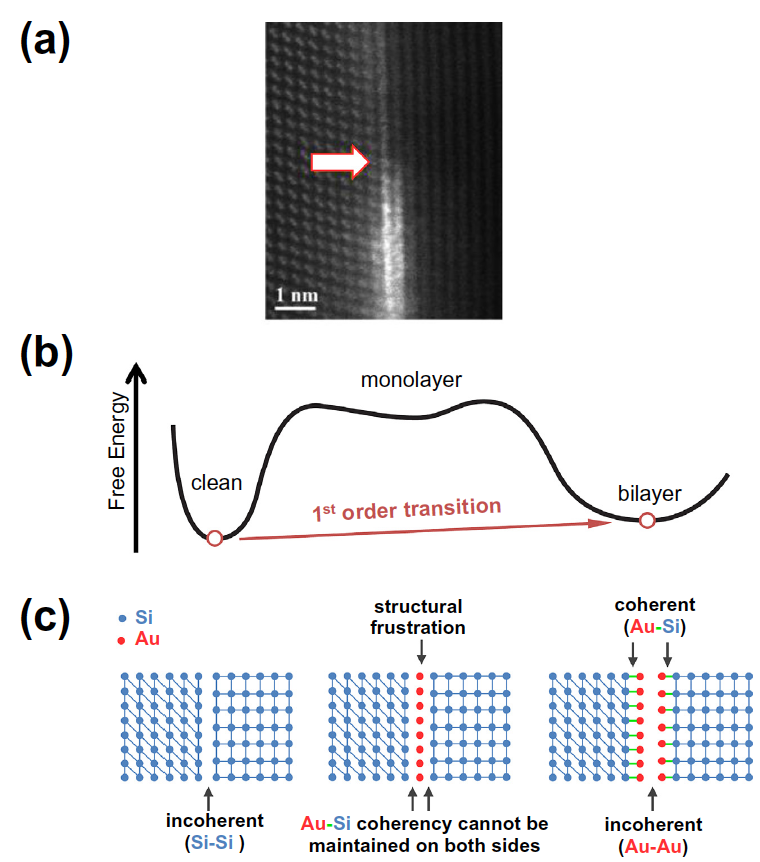 Cantwell, P. R., et al. “Grain boundary complexions" Acta Materialia 62 (2014).
Complexions in non-pure materials
Final remarks
GB complexions formation and transitions are quite complex and material dependent, and this not accounting for:
Directional bonds
Cations and anions
Electrostatic space charge
van der Waals interactions
Cantwell, P. R., et al. “Grain boundary complexions" Acta Materialia 62 (2014).
Complexion diagrams
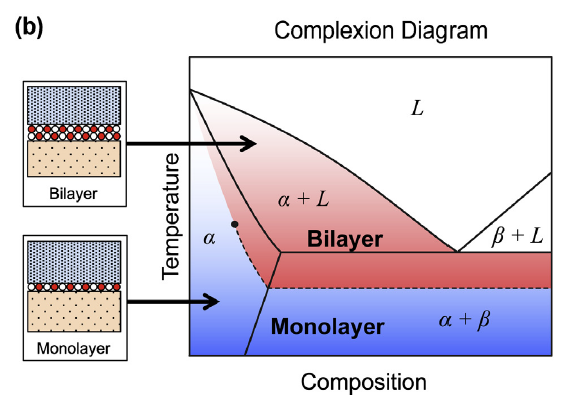 Cantwell, P. R., et al. “Grain boundary complexions" Acta Materialia 62 (2014).
Complexion diagrams
partial order and gradient
other interfacial interactions
Cantwell, P. R., et al. “Grain boundary complexions" Acta Materialia 62 (2014).
Complexion diagrams
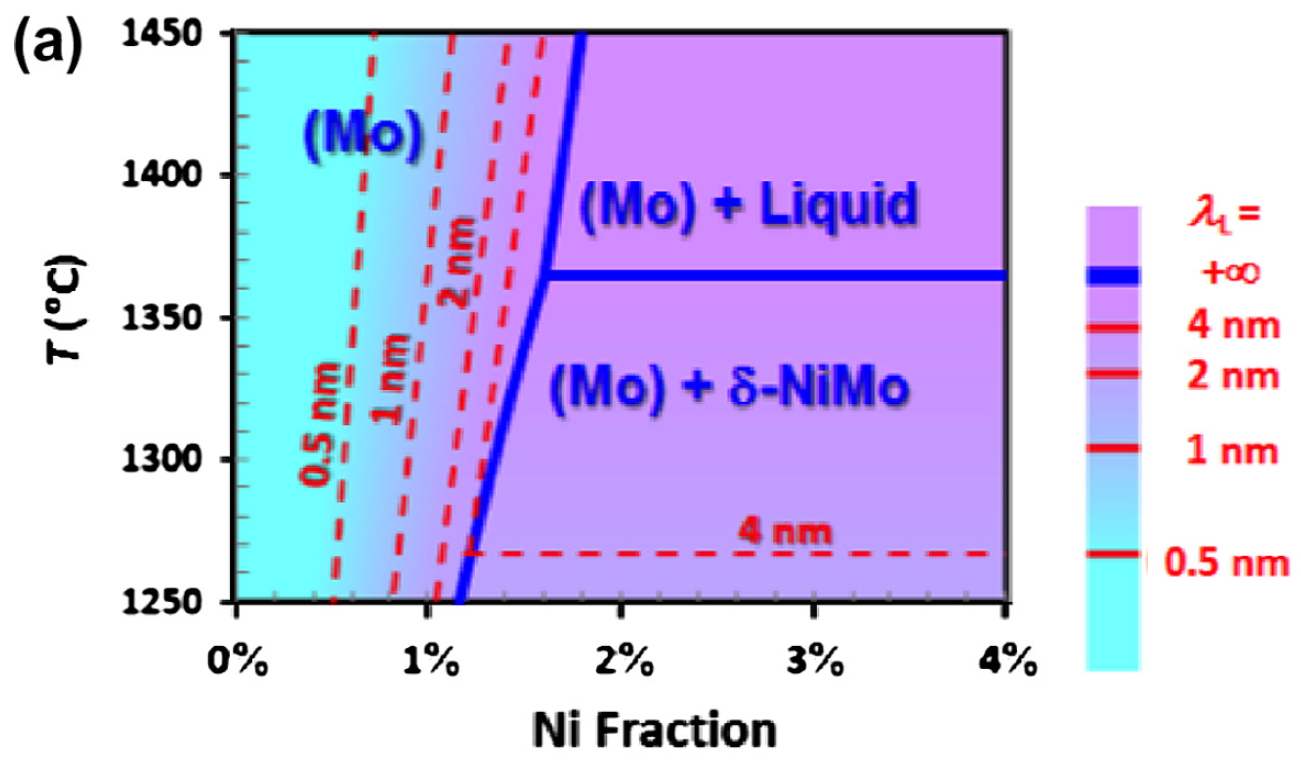 Cantwell, P. R., et al. “Grain boundary complexions" Acta Materialia 62 (2014).
Complexion terminology
Cantwell, P. R., et al. “Grain boundary complexions" Acta Materialia 62 (2014).
Complexion terminology
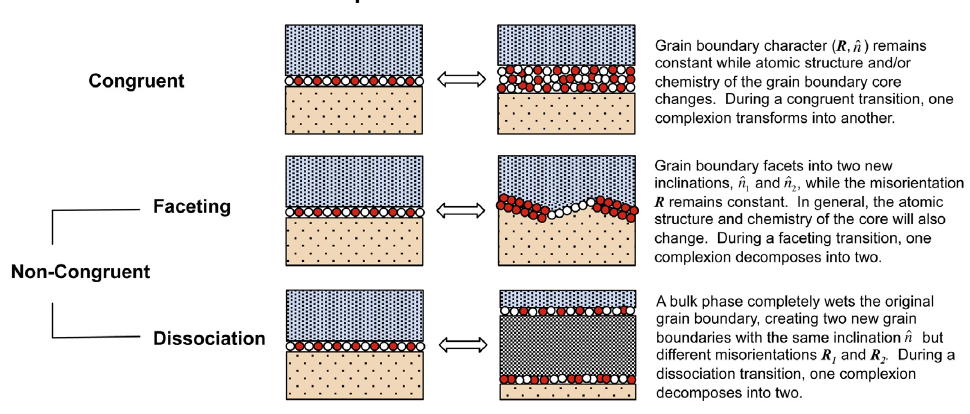 Cantwell, P. R., et al. “Grain boundary complexions" Acta Materialia 62 (2014).
Complexion terminology
Types
Composition
Intrinsic: pure material, complexion composition equal to bulk, but density might be different 
Extrinsic: non-pure material; complexion composition usually different from bulk
Thickness (and composition)
Dry (clean; monolayer), Moist (bi/tri/nanolayer), Wet (bulk film)
Periodicity
Ordered vs. Disordered
Cantwell, P. R., et al. “Grain boundary complexions" Acta Materialia 62 (2014).
How can complexions affect the material?
(My) Final thoughts
0-lattice behavior upon translation of lattice 2
Equivalence between surface energy and tension
Premelting curves
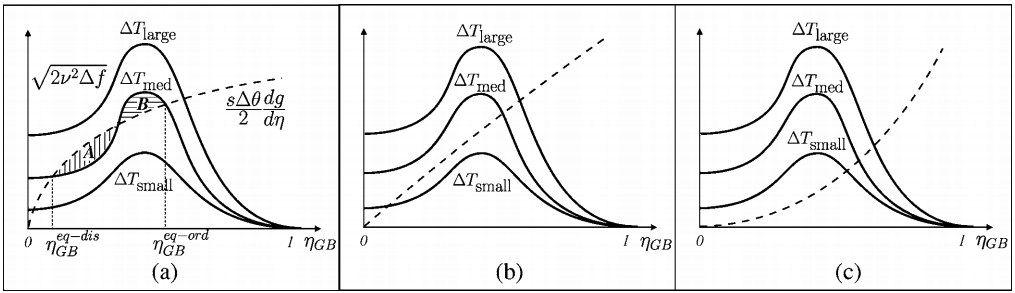 Tang, M., et al. “Diffuse interface model for structural transitions of grain boundaries" Physical Review B 73 024102 (2006).